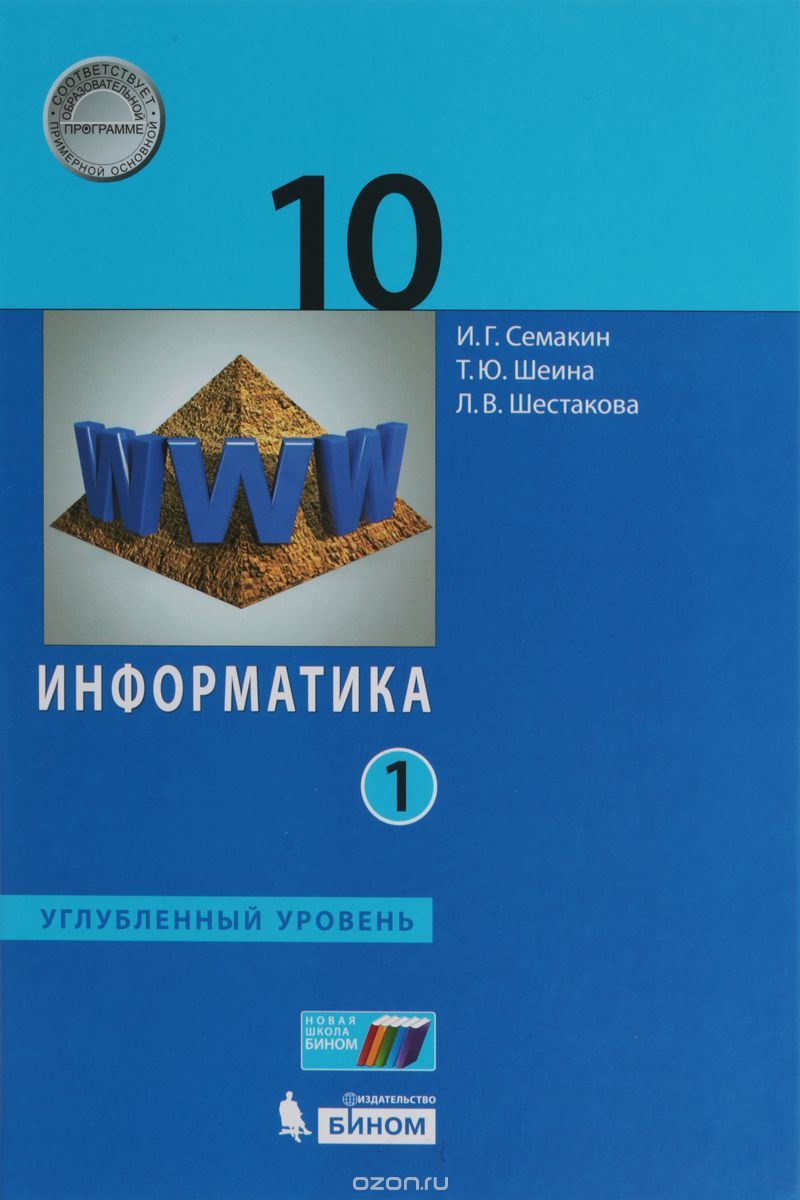 Фильтрация данных
Информационные технологии
Информатика
10 класс
Углубленный уровень
Фильтрация данных
отбор данных (строк) из таблицы, удовлетворяющих некоторым условиям.
Автофильтрация
Данные – Сортировка и фильтр - Фильтр
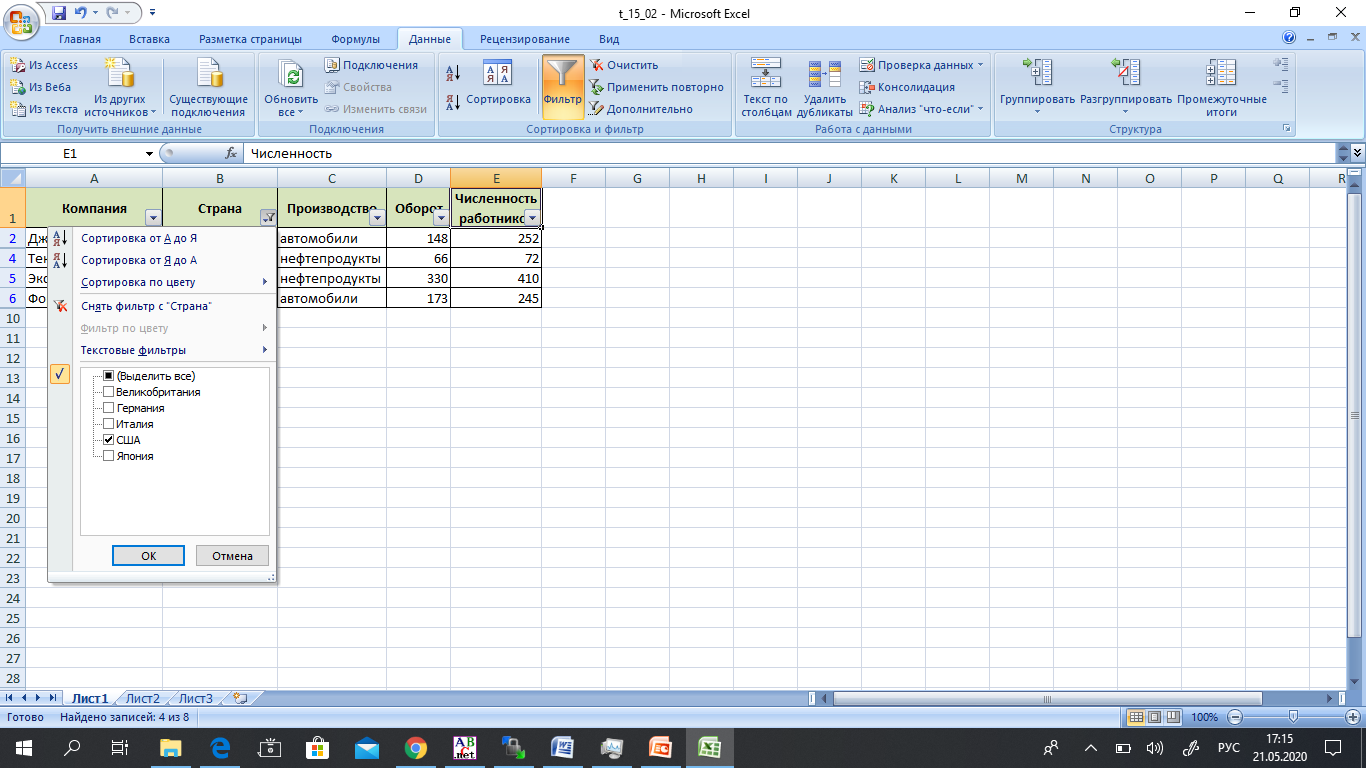 Расширенный фильтр
Данные – Сортировка и фильтр - Дополнительно
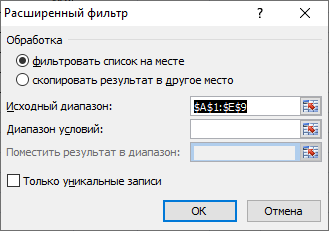 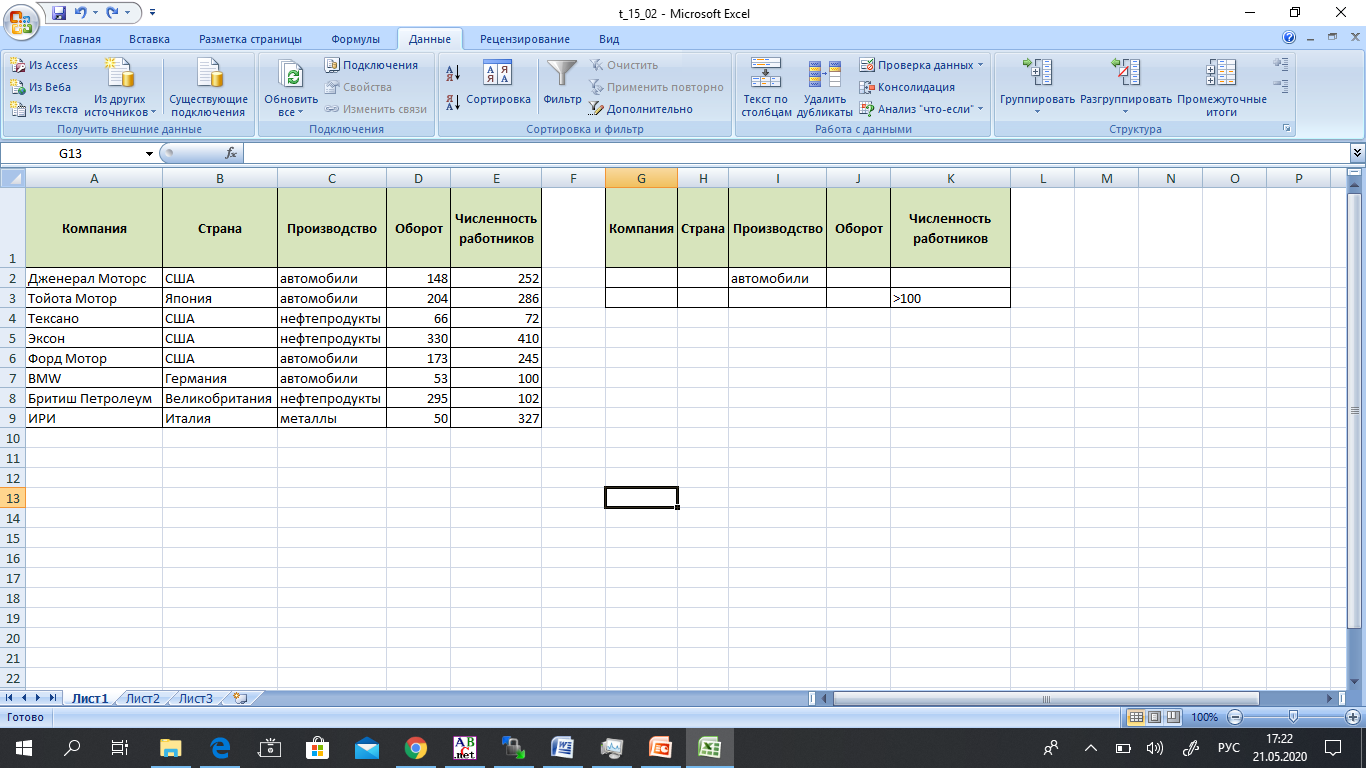